Булінг в учнівському середовищіРозробила:Соціальний педагогСлободенюк А.Д.
«У свідомості деяких громадян насильницька модель поведінки стає найбільш привабливою, бо вона в їхній свідомості найбільш ефективна. Вони бачать, що таким чином досягають результатів політики, рейдери, люди на вулицях»
Булінг (від англ. bully – хуліган, задирака, грубіян, «to bully» – задиратися, знущатися) – тривалий процес свідомого жорстокого ставлення, агресив-ної поведінки з метою заподіяти шкоду, викликати страх, тривогу або ж створити негативне середо-вище для людини
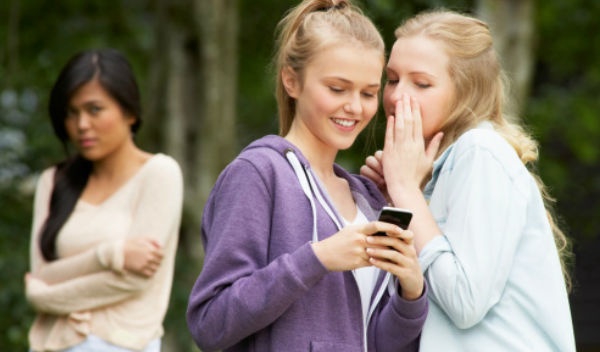 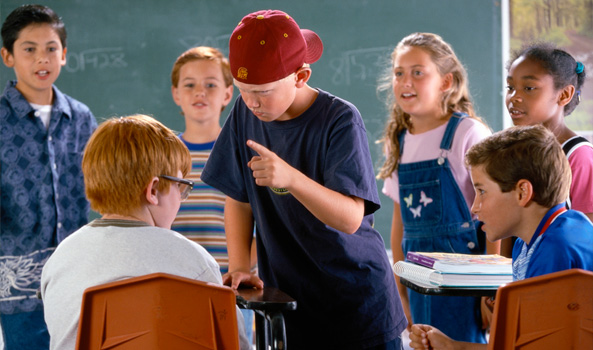 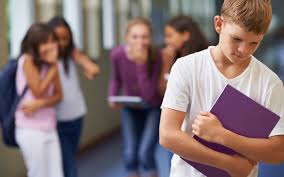 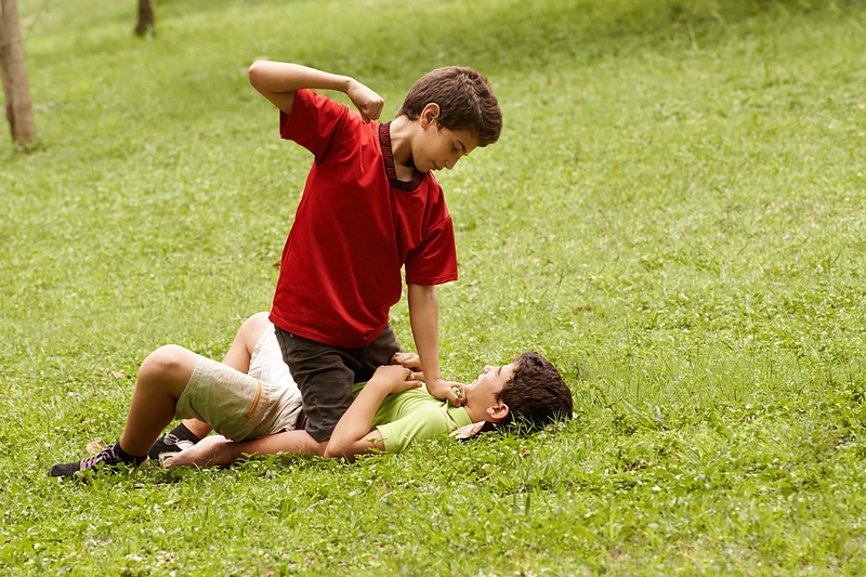 1. Булінг в учнівському середовищі; 2. Булінг на роботі (МОБІНГ); 3. Булінг в сім’ї.
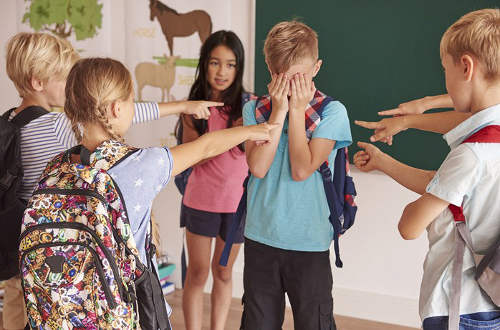 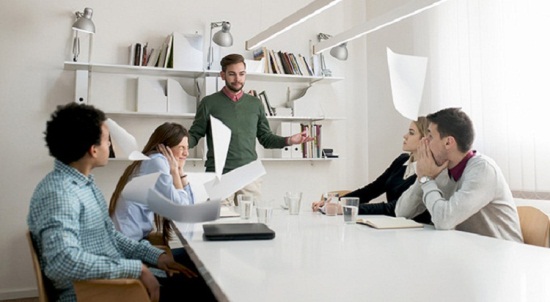 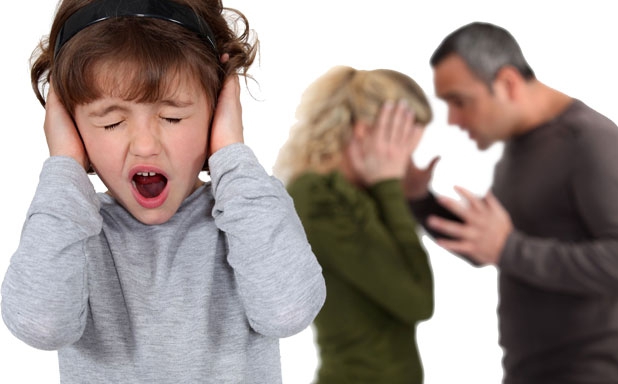 Психологічний булінгце словесне знущання або залякування за допомогою жорстоких слів, яке включає в себе постійні образи, погрози і неповажні коментарі про будь-кого. Діти, які зазнали вербального булінгу, часто замикаються в собі
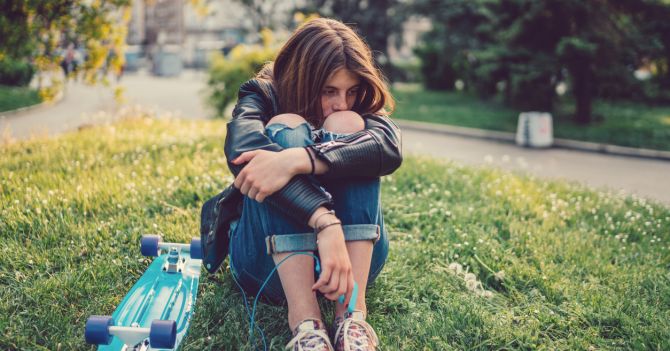 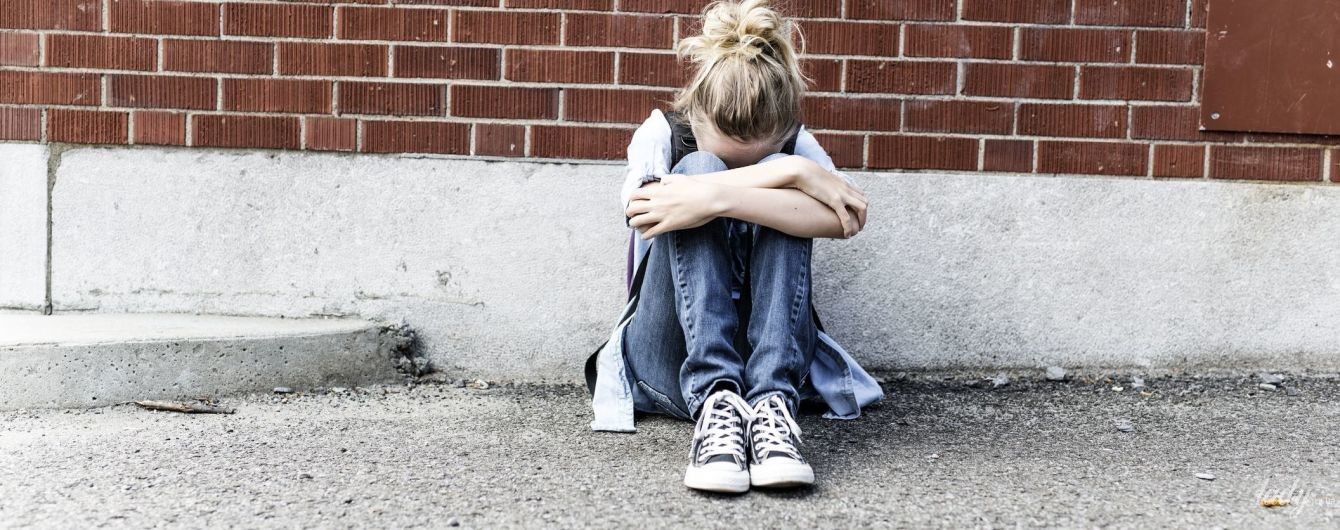 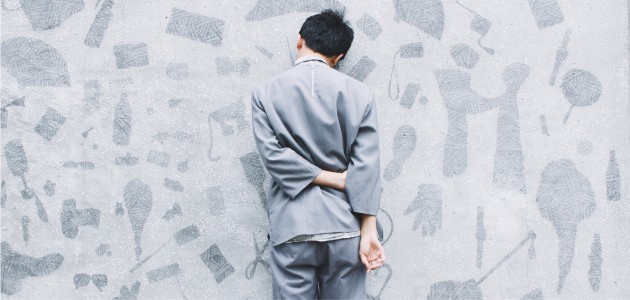 Фізичний  булінгфізичне залякування або булінг за допомогою агресивного фізичного залякування полягає у багаторазово повторюваних ударах, стусанах, підніжках, блокуванні, поштовхах і дотиках небажаним і неналежним чином
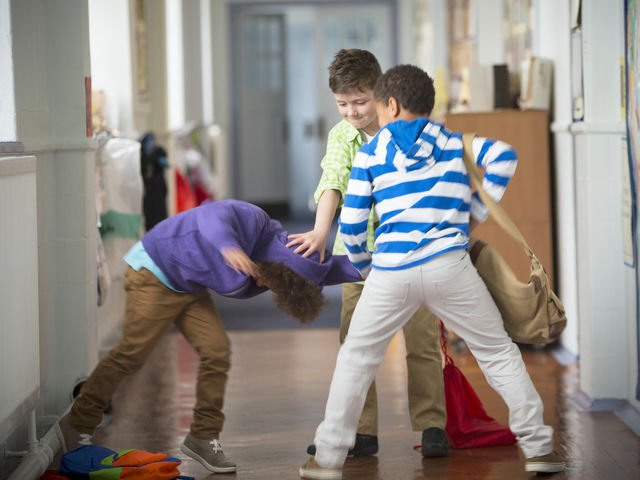 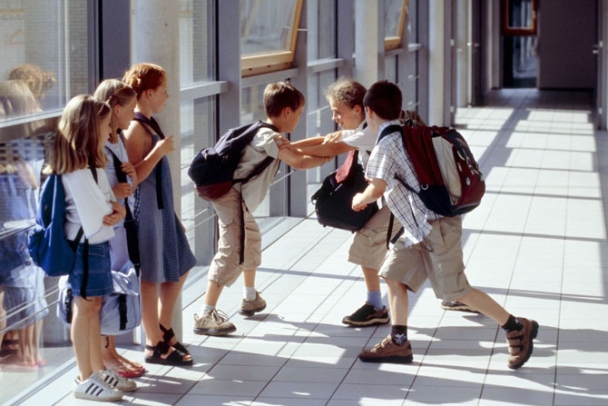 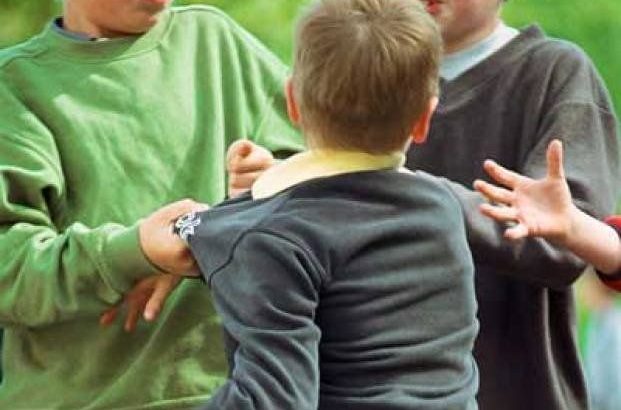 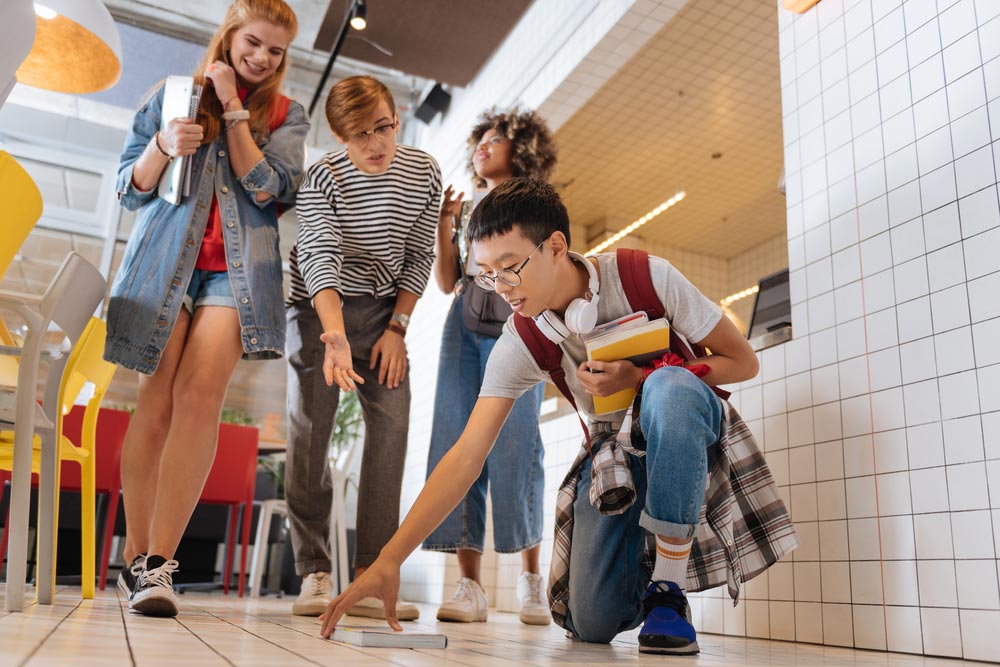 Соціальний булінгсоціальне залякування або булінг із застосуванням тактики ізоляції припускає, що когось навмисно не допускають до участі в роботі групи, будь це трапеза за обіднім столом, заняття спортом або ж громадська діяльність
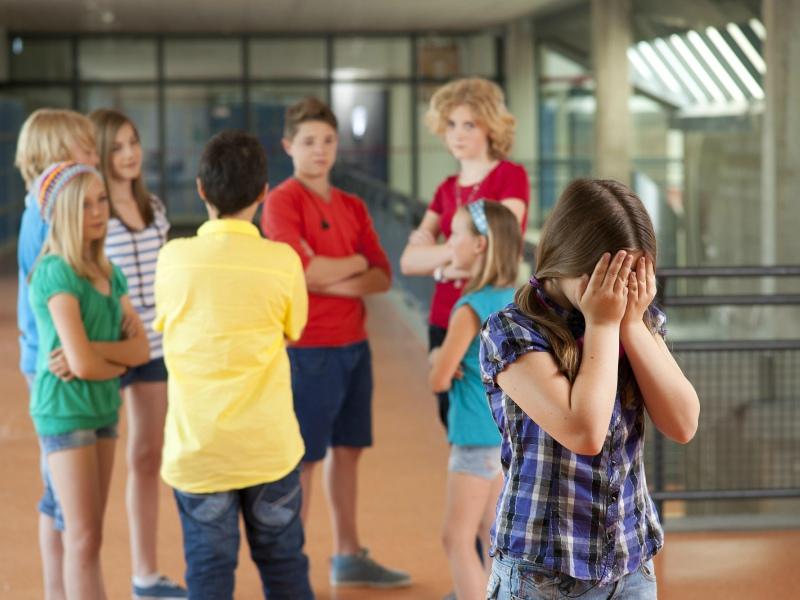 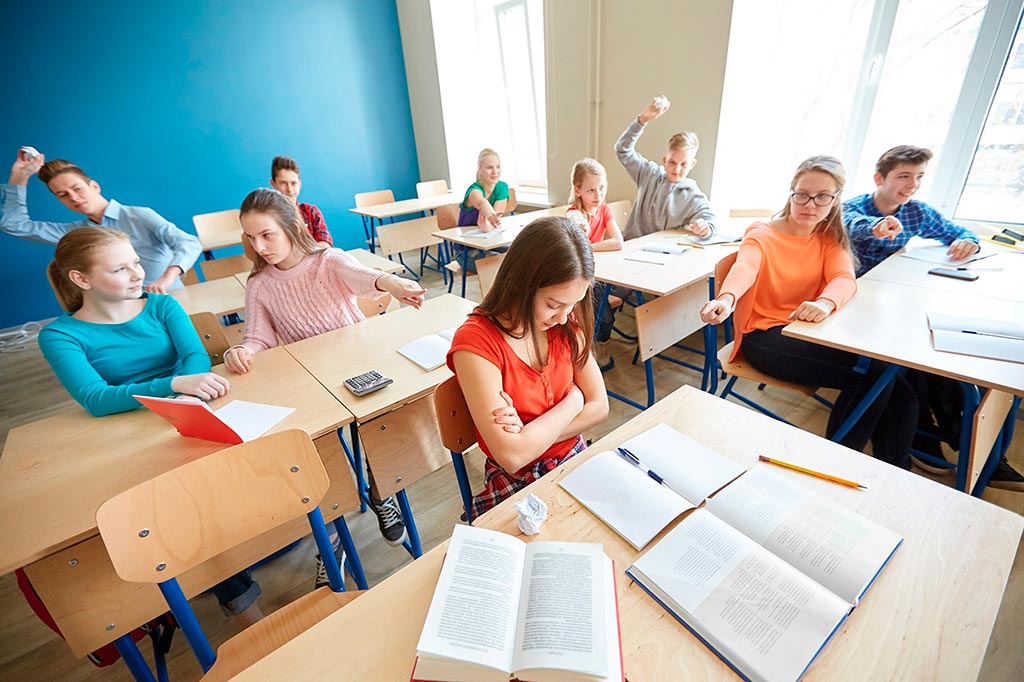 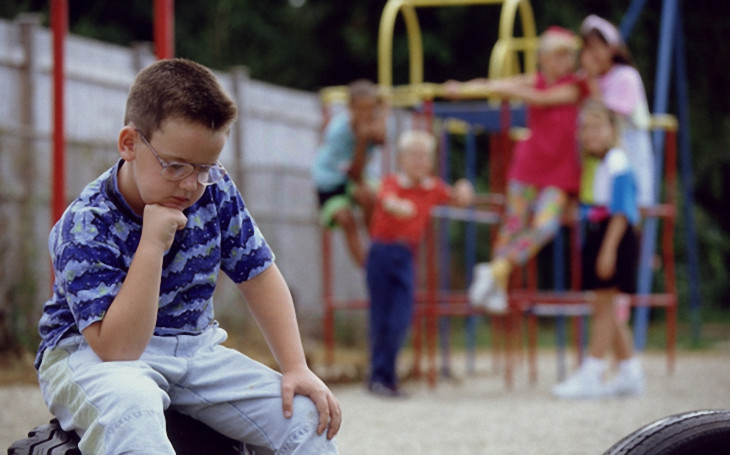 Економічний булінгкрадіжки, пошкодження або знищення одягу або інших особистих речей жертви, вимагання грошей, тощо
Сексуальний булінгпринизливіпогляди, жести, образливі рухитіла, прізвиська сексуального характеру, зйомкив роздягальнях, поширенняобразливих чуток, сексуальнізагрози, жарти тощо
Кіберзалякуваннякібербулінг полягає в звинуваченні когось з використанням образливих слів, брехні і неправдивих чуток за допомогою електронної пошти, текстових повідомлень і повідомлень в соціальних мережах.
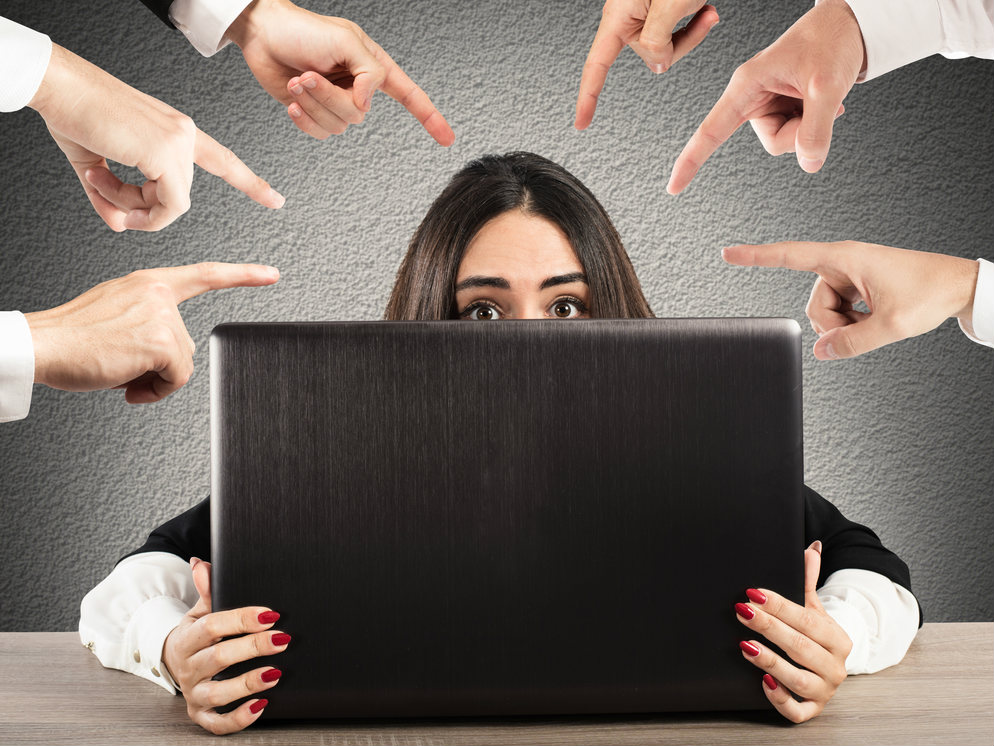 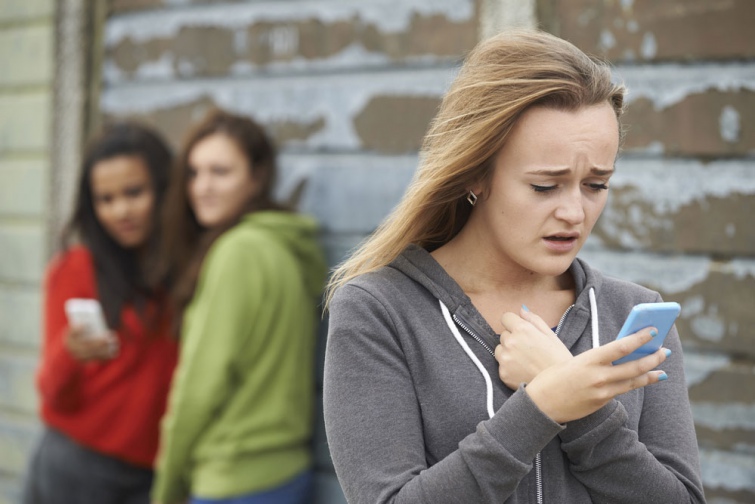 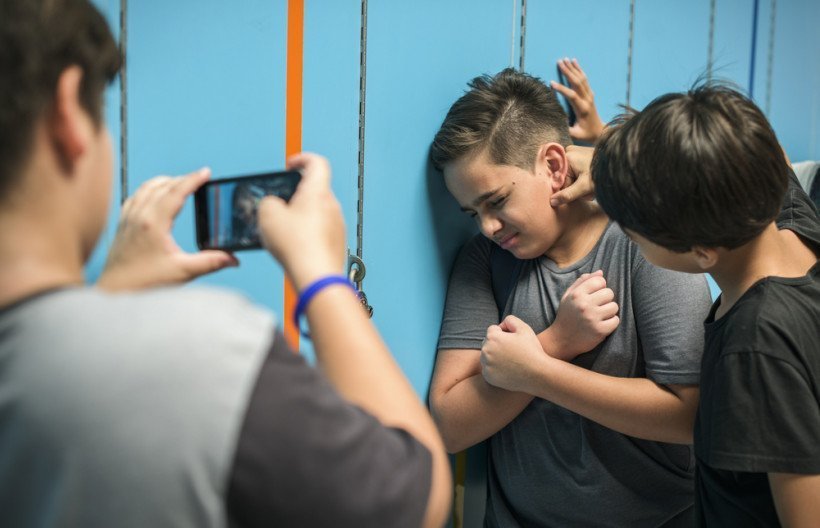 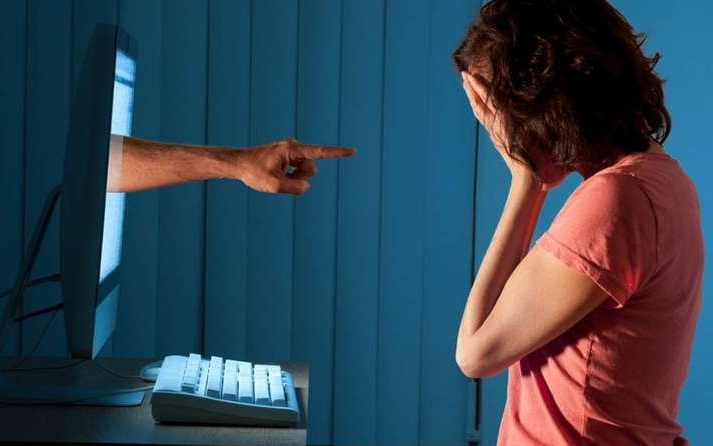 Основні механізми розвитку булінгу СТРАХ ЗАЗДРОЩІ ТА КОНКУРЕНЦІЯ БАЖАННЯ ПІДПОРЯДКОВУВАТИ ВЛАСНІЙ ВОЛІ БАЖАННЯ ВИТІСНИТИ КОГОСЬ ІЗ ГРУПИ БАЖАННЯ ПРИНИЗИТИ ІНШОГО
Булінг включає головні компоненти: агресивна і негативна поведінка; здійснюється регулярно;відбувається у стосунках, учасники яких мають неоднакову владу;така поведінка є навмисною
Мотивацією до булінгу стає: заздрість, помста, відчуття неприязні, прагнення відновити справедливість; боротьба за владу; потреба підпорядкування лідерові, нейтралізації суперника, самоствердження тощо
Підлітки дискримінуються за такими ознаками:стать та вік, релігійні переконання, хвороби, етнічне походження, інвалідність, місце проживання, сімейний стан,майновий стан, зовнішність,мова,відсутність досвіду життя в колективі,низький інтелект, страх перед навчальним закладом
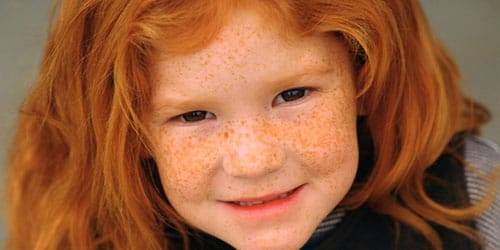 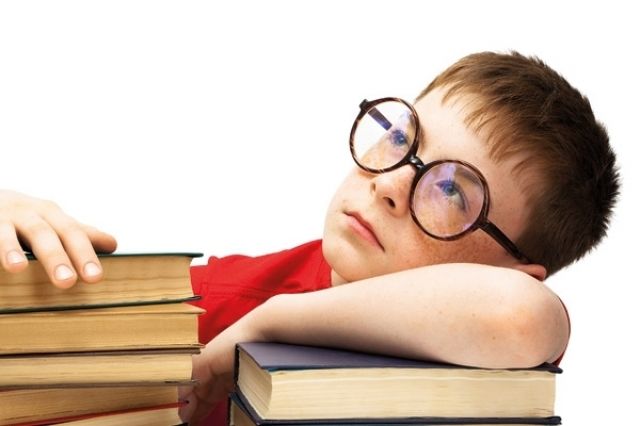 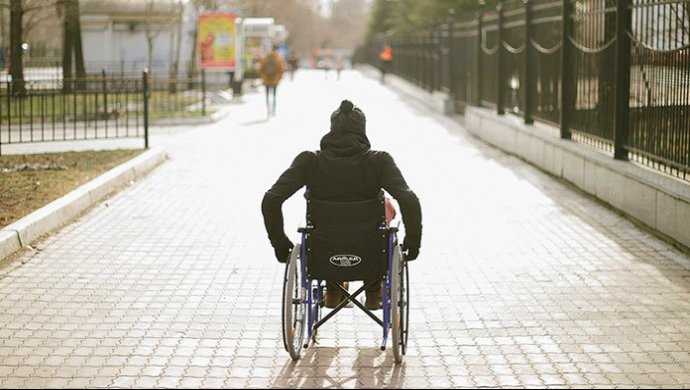 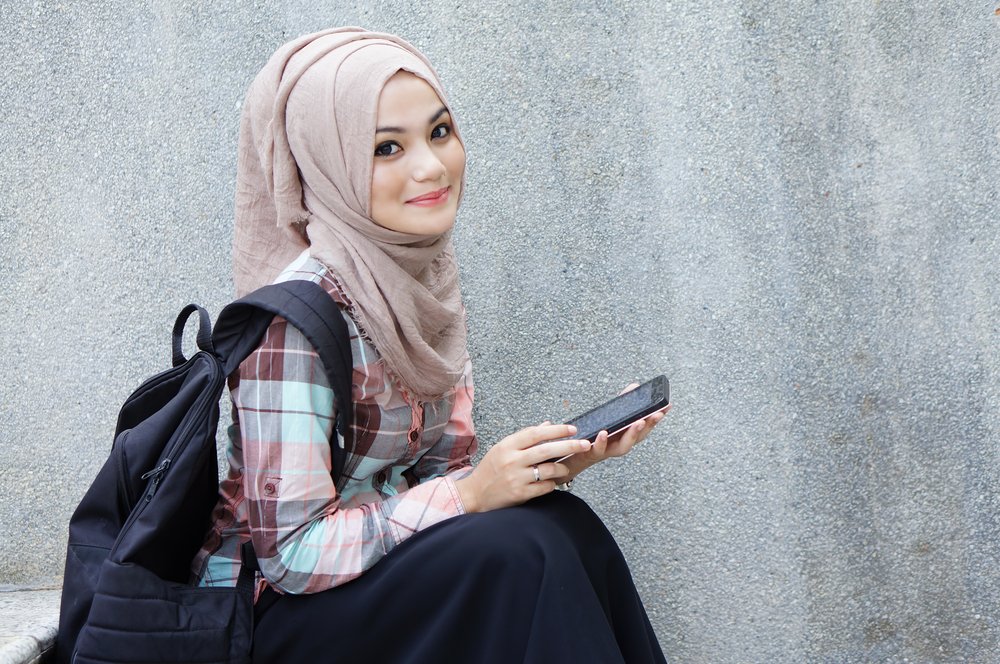 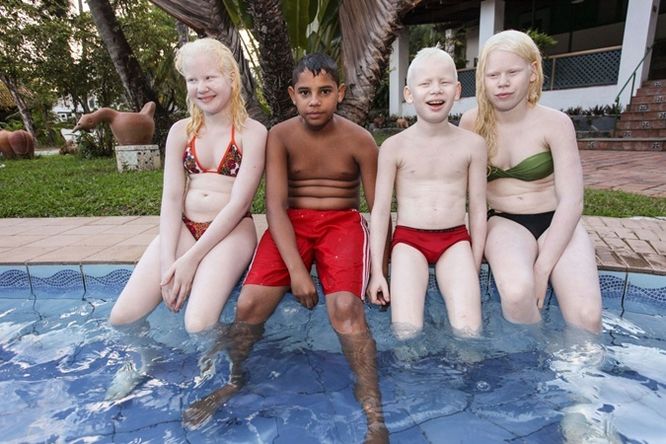 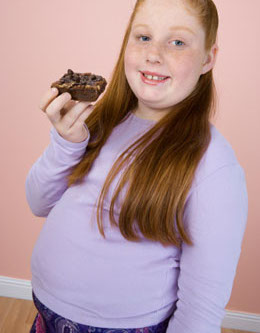 Харкатеристика агресора булінгу:неврівноваженість;самозакоханість; надмірна злість, ворожість; бажання «почухати кулаки»; підвищене положення в суспільстві.
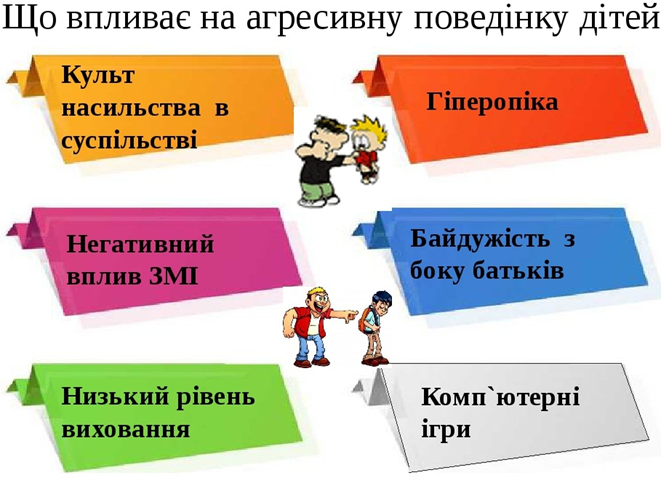 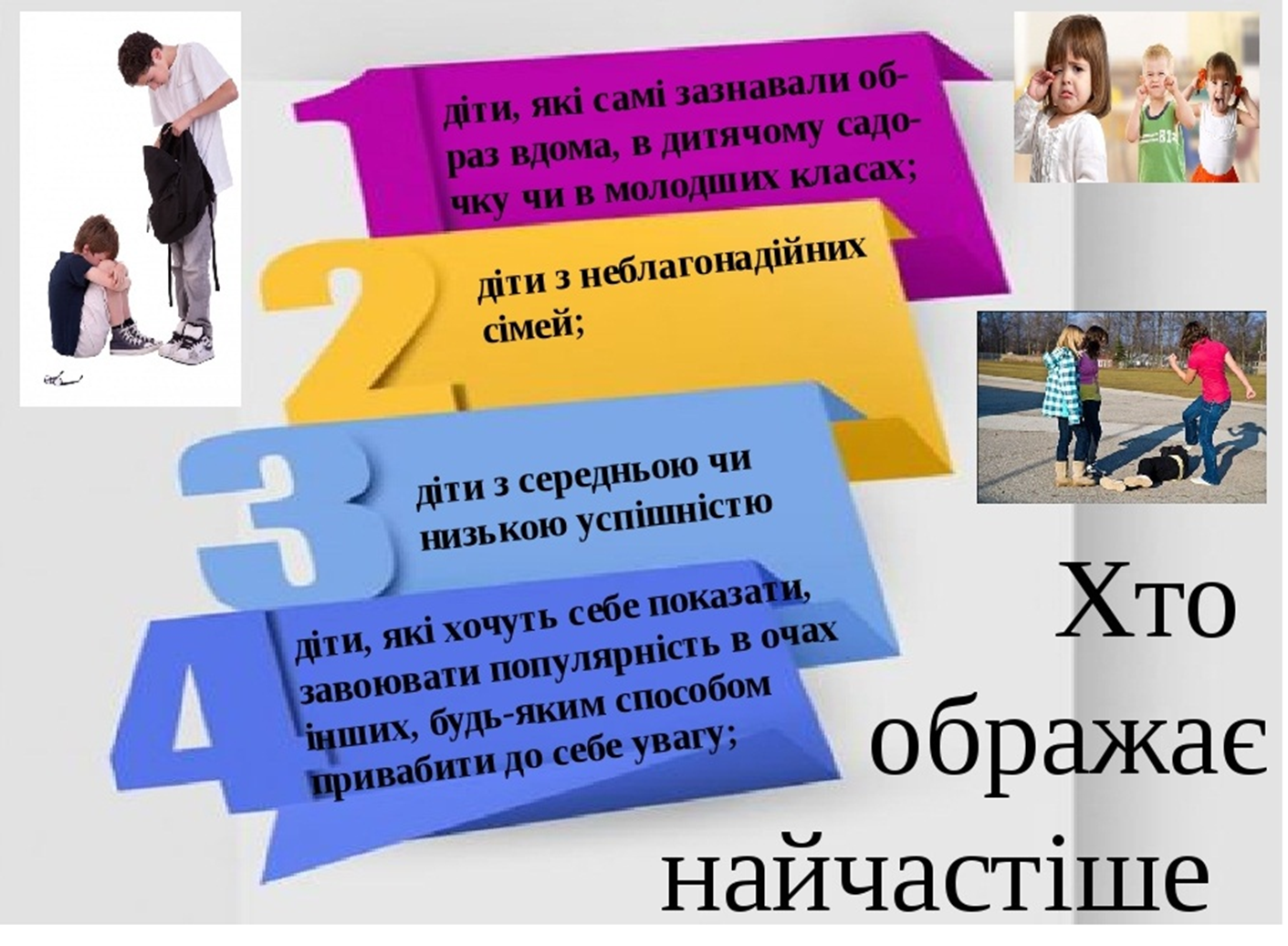 Наслідки для жертви булінгу:Навіть 1 випадок булінгу залишає глибокий емоційний шрам, що вимагає спеціальної роботи психолога. Розлади психіки У більшості випадків залишаються самотніми на все життя.
Підлітки починають більше спілкуються в соціальних мережах, ніж в реальному світі, труднощі у взаєминах; Результатом булінгу дуже часто бувають фізичні нездужання;Можливі розлади сну і переростання травми в психосоматику
Риси жертв булінгу
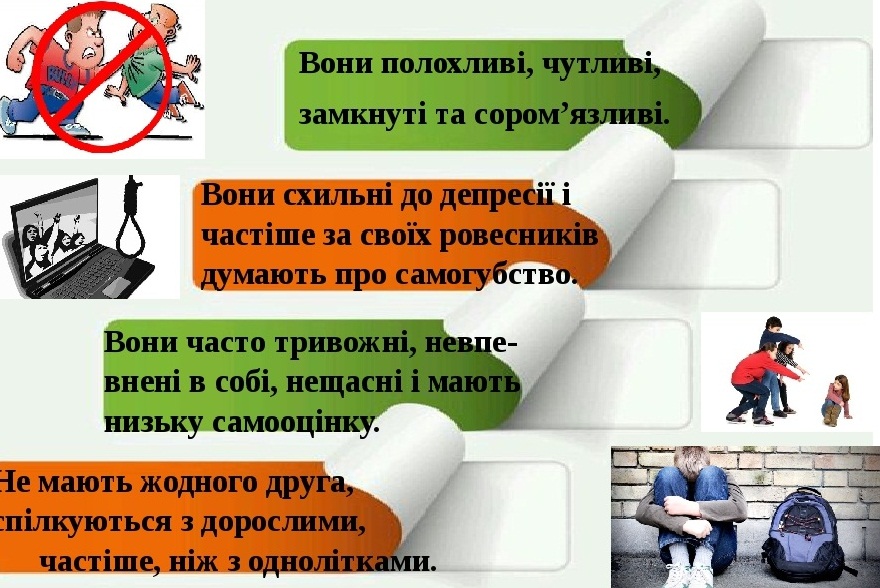 Для успішної боротьби з булінгом всі члени училищної спільноти повинні прийти до єдиної думки, що насильство, цькування, дискримінація за будь-якою ознакою, сексуальні домагання, нетерпимість є НЕПРИЙНЯТНИМИ. Кожен повинен знати про те, в яких формах може проявлятися насильство і цькування і як від нього страждають люди
Дисциплінарні заходи повинні мати виховний, а не каральний характер. Осуд, зауваження,догана мають бути спрямовані на вчинок учня, його можливі наслідки, а не на особистість порушника правил
Необхідно запровадити механізми повідомлення про випадки насильства, щоб учні не боялися цього робити. Ці механізми повинні забезпечувати учням підтримку і конфіденційність, бути тактовними
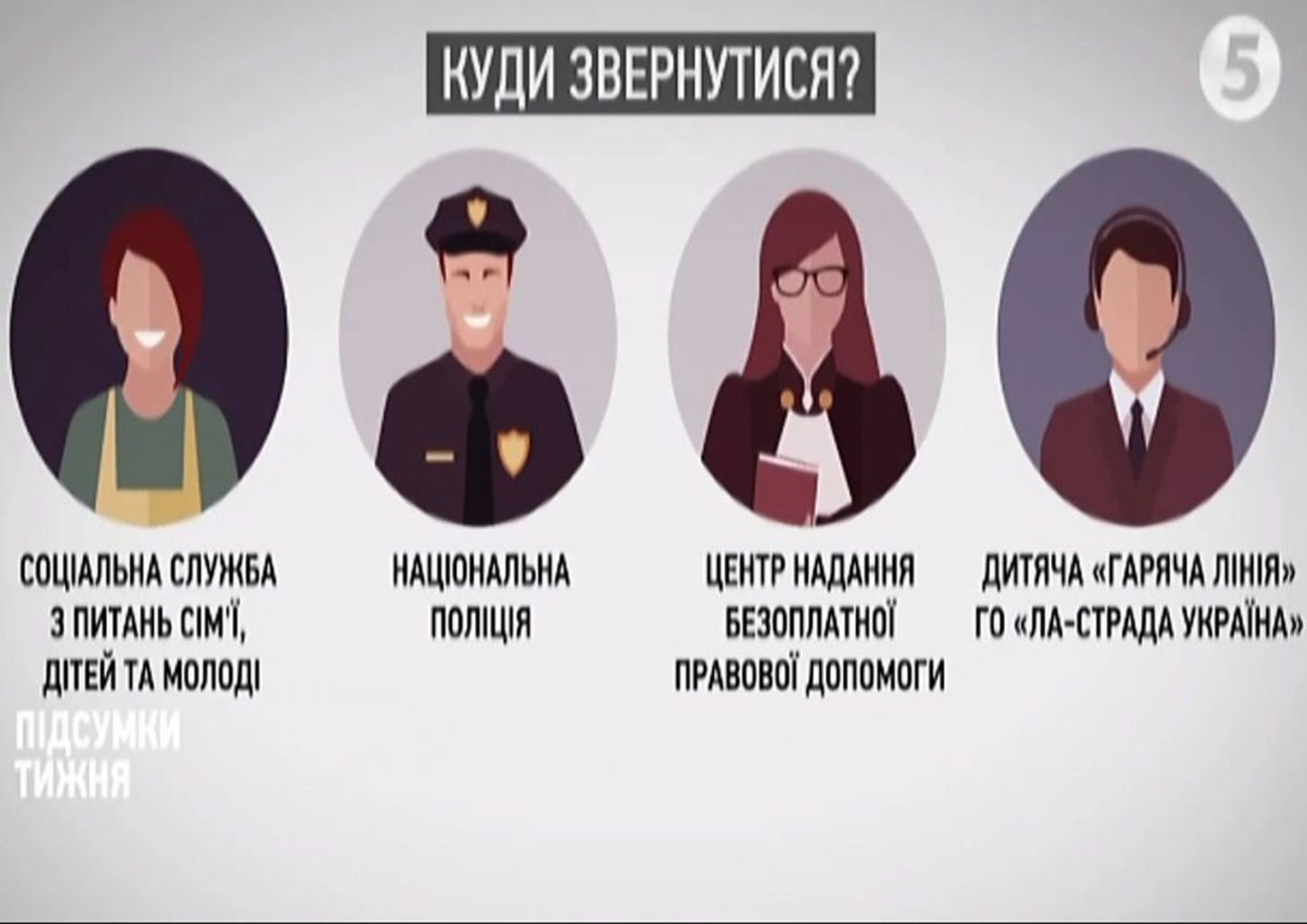 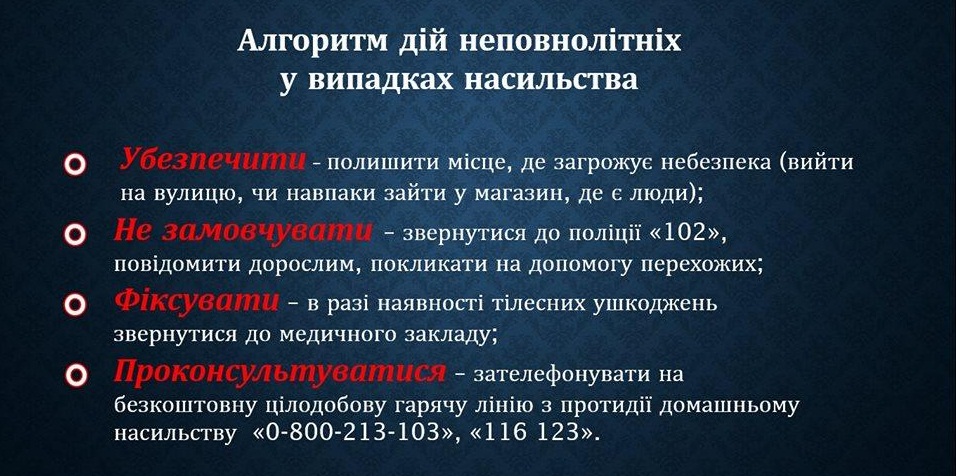 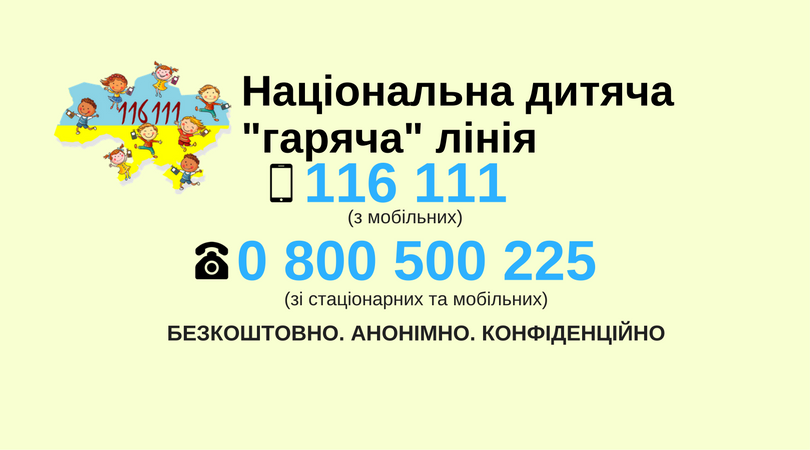 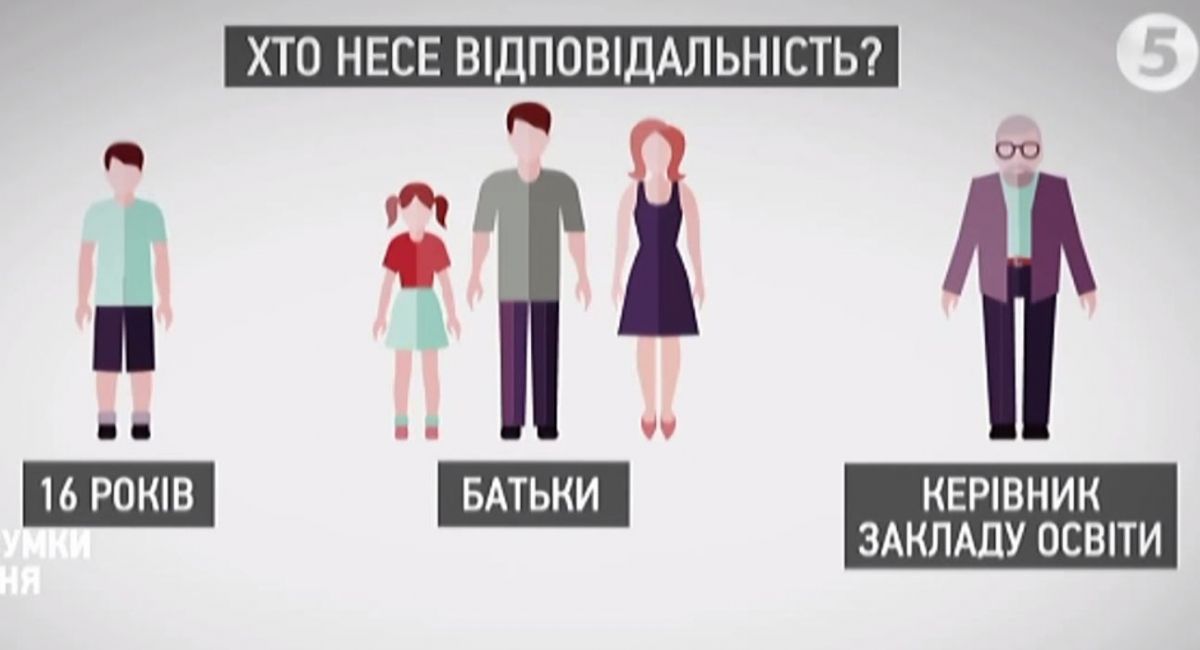 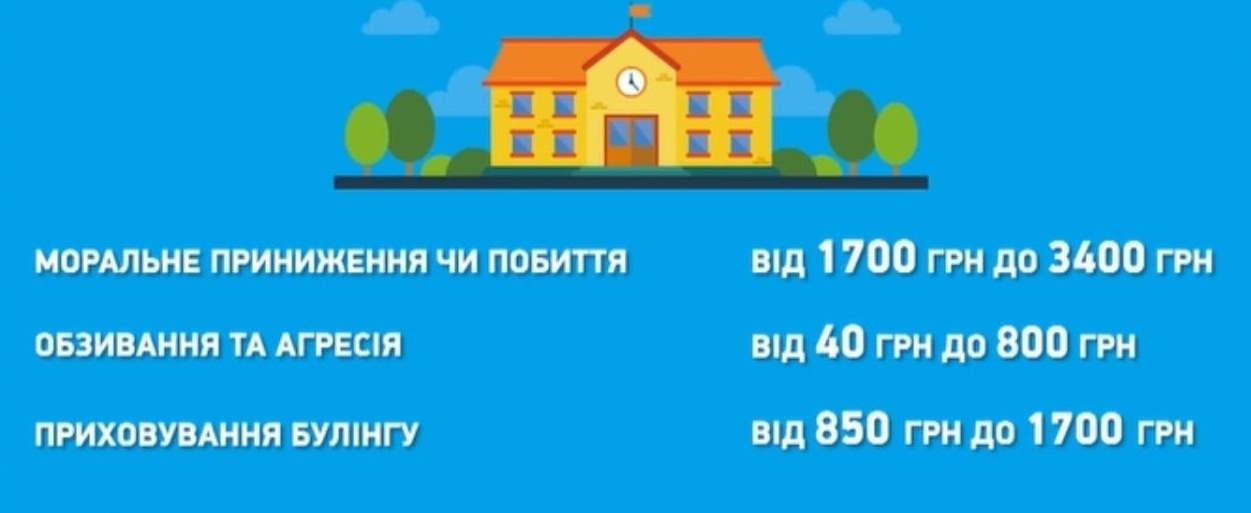 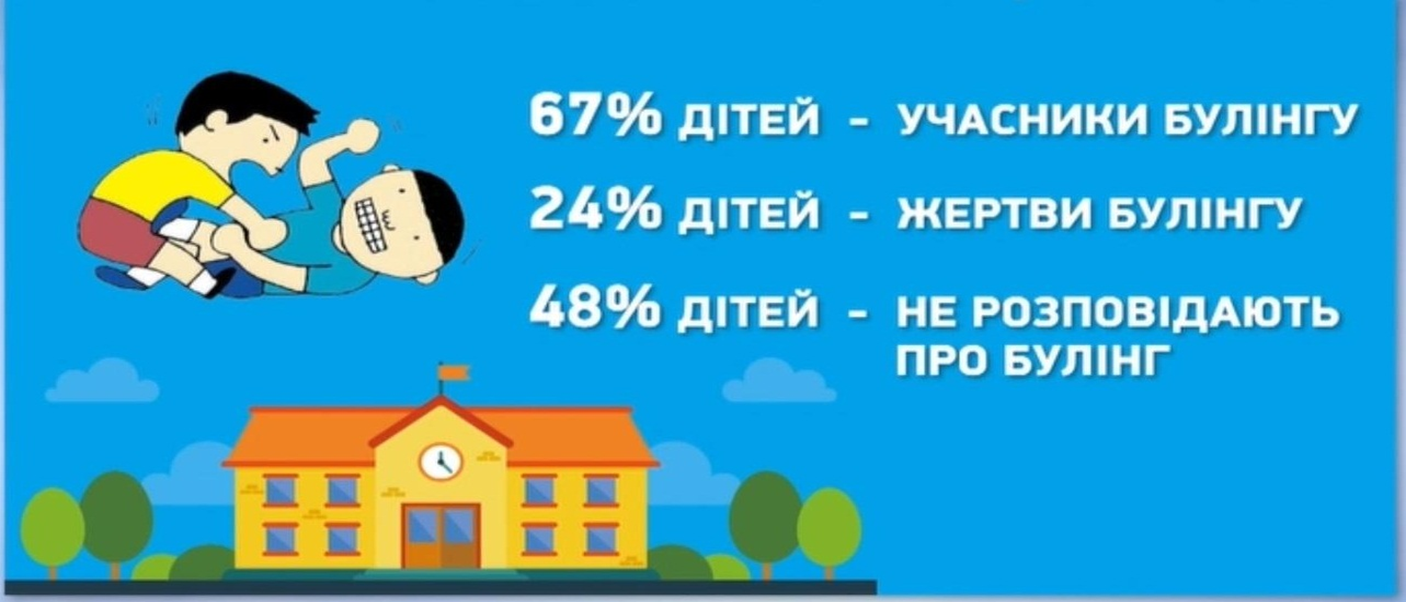 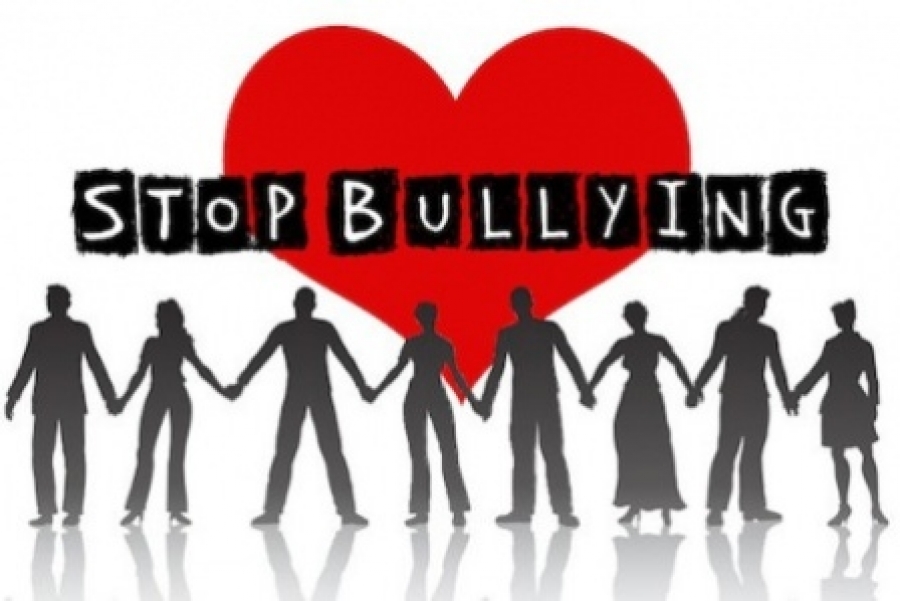 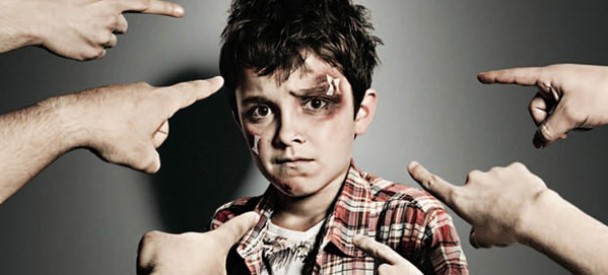 Дякую за увагу!
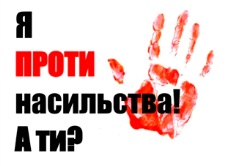